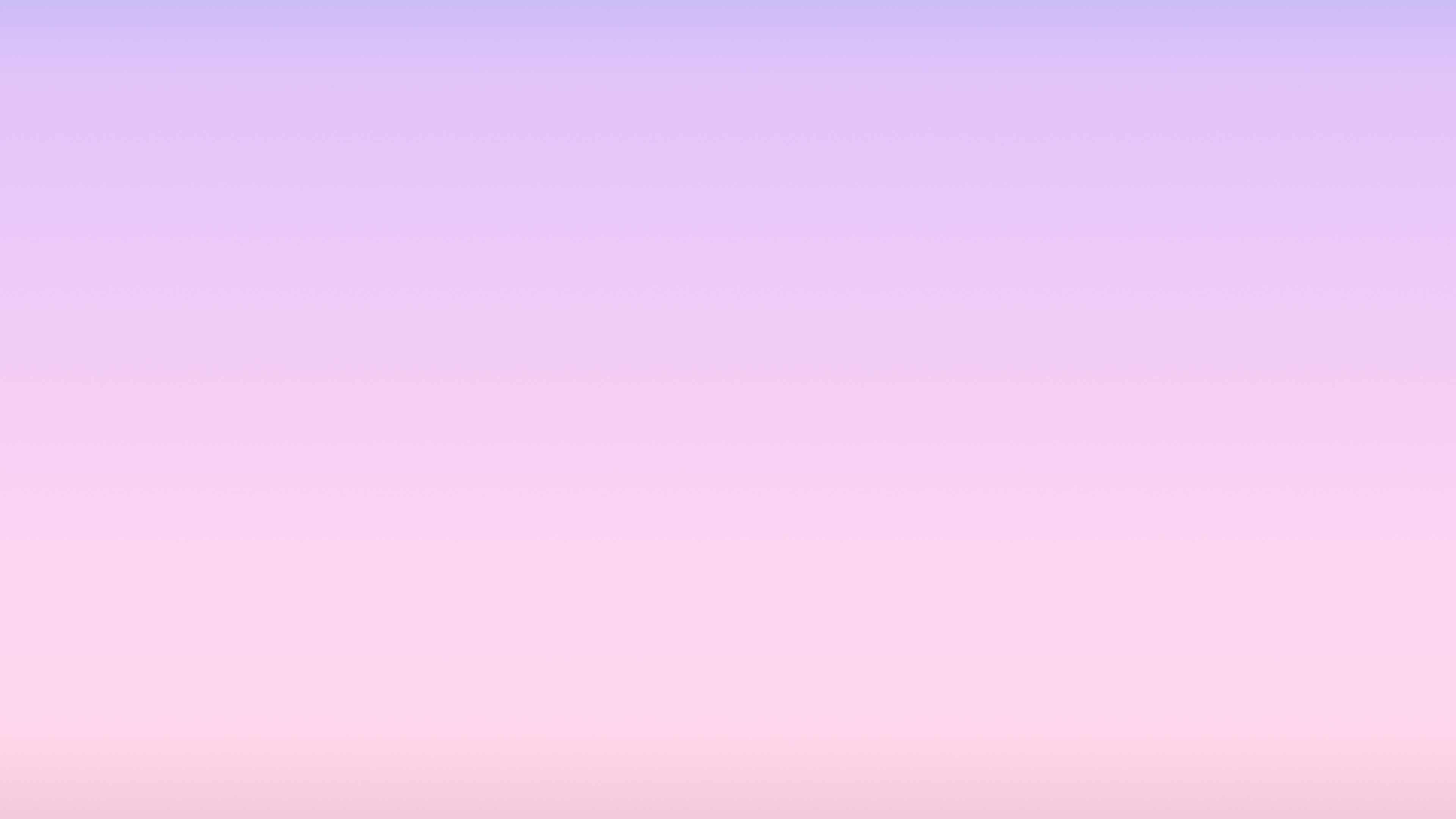 XXVII Каргинские чтения, Тверь
Тверской государственный университет, г. Тверь
Кафедра неорганической и аналитической химии
ФИЗИКО-ХИМИЧЕСКИЙ АНАЛИЗ АСПИРИНА РАЗНЫХ ПРОИЗВОДИТЕЛЕЙ
Автор: Зуева А.С.
Руководитель: Баранова Н.В.
Одной из важнейших проблем российского здравоохранения в настоящее время является контроль качества лекарственных препаратов. 
Цель работы: исследование возможности использования физико-химических методов анализа аспирина для подтверждения подлинности препарата.
В качестве объекта исследования был выбран аспирин четырёх различных производителей (АО «ФП «Оболенское», ЗАО «ПФК Обновление», ОАО «Фармстандарт-Лексредства», «Байер Биттерфельд ГмбХ»). Все препараты содержат ацетилсалициловую кислоту в качестве активного вещества.
Количественное определение ацетилсалициловой кислоты проводили методом алкалиметрического титрования. Результаты исследования приведены в таблице 1.
Таблица 1
Результаты количественного определения ацетилсалициловой кислоты




Вывод: результаты проведенного анализа разных лекарственных препаратов, содержащих ацетилсалициловую кислоту, подтверждают подлинность данных препаратов.
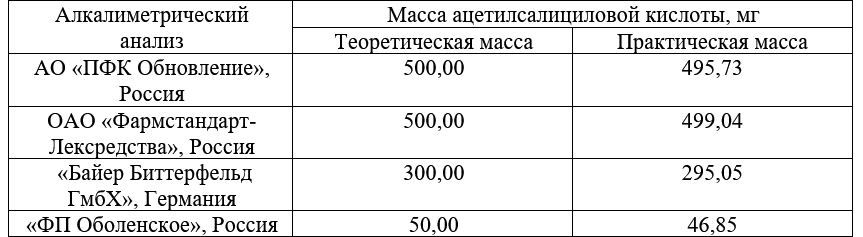